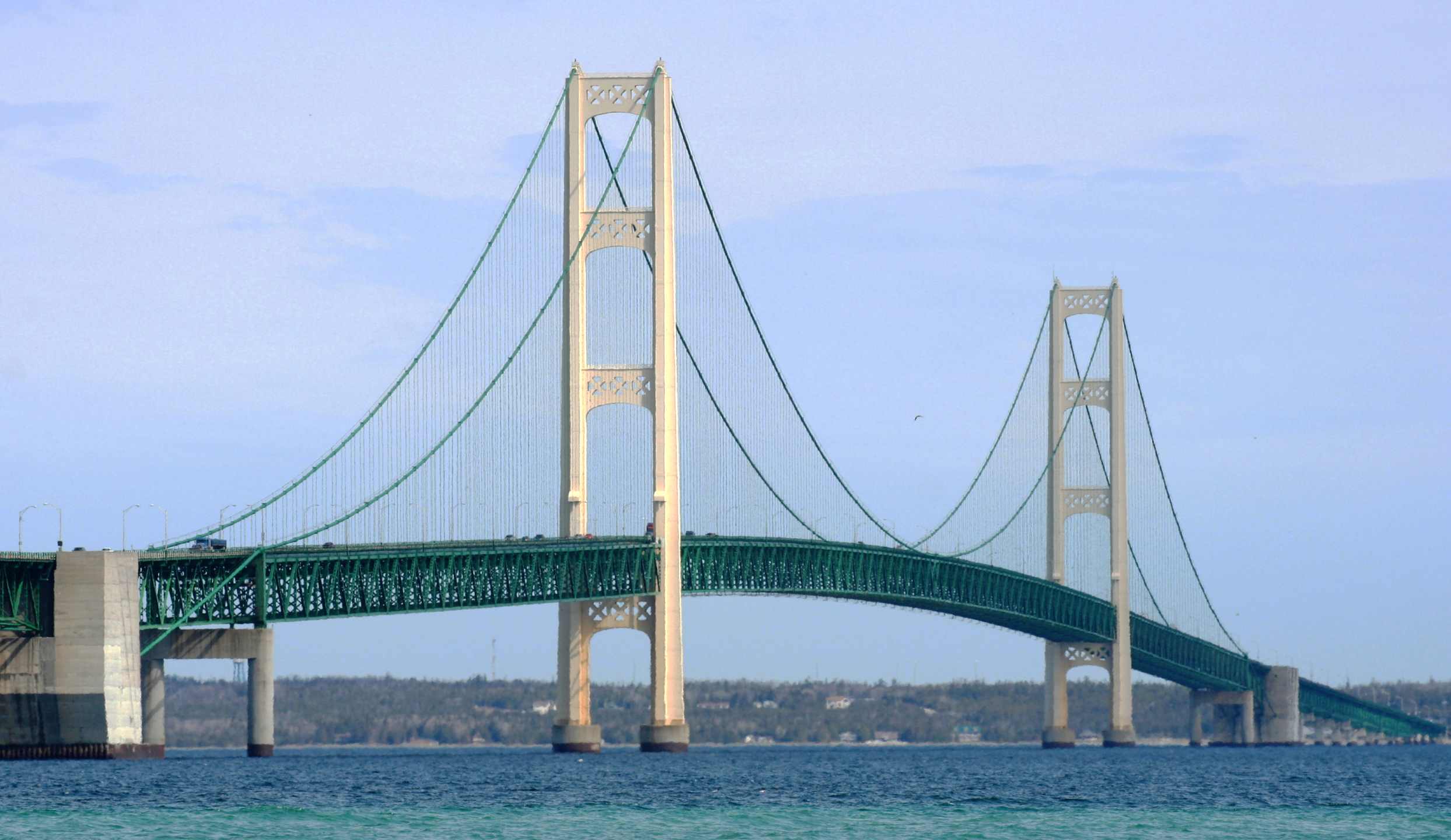 Sound
    Support
Ellen Thomas, M.A.
Speech-Language Pathologist, CCC
LSLS Certified Auditory-Verbal Therapist
EHDI Convention
Kansas City - March 2020
What We Know
Services are received from both the medical and educational professionals. Technology changes quickly.
Few families have experience navigating either system and are quickly exposed to an abundance of new information.
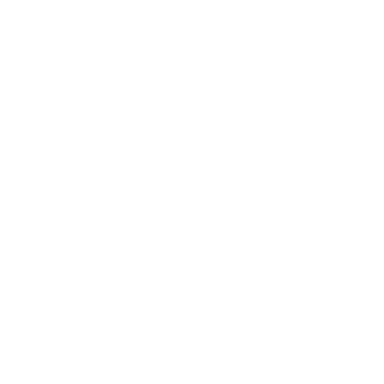 The flow of information between medical and educational realms is often limited by regulations (HIPPA/ FERPA), time, ...
Families need emotional support and benefit from sharing experiences with other families.
Bridging a Gap
An outreach program established in 2004 via a Michigan Medicaid matching grant.
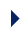 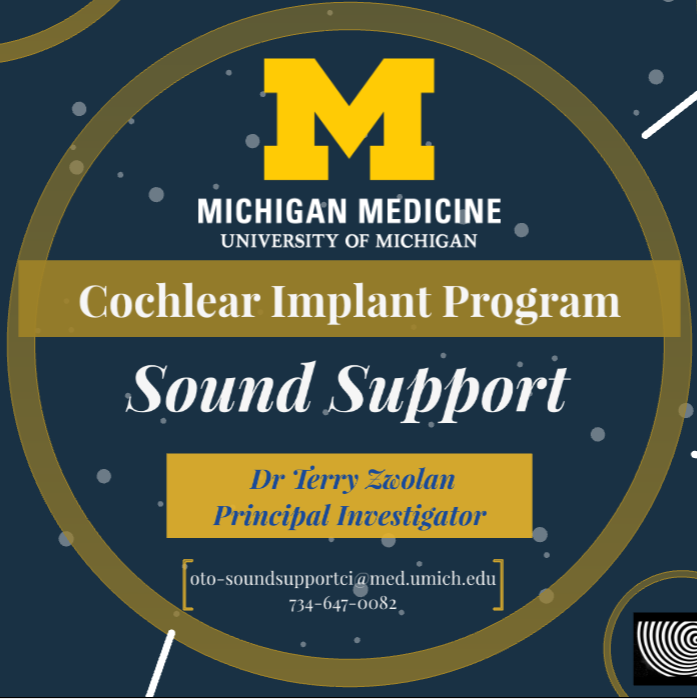 50/50 cost-share program between the University of Michigan Department of Otolaryngology and Michigan Medicaid.
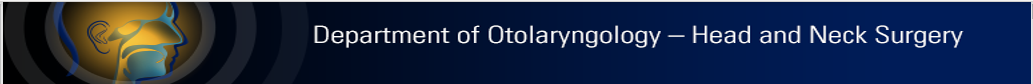 Meeting a Need
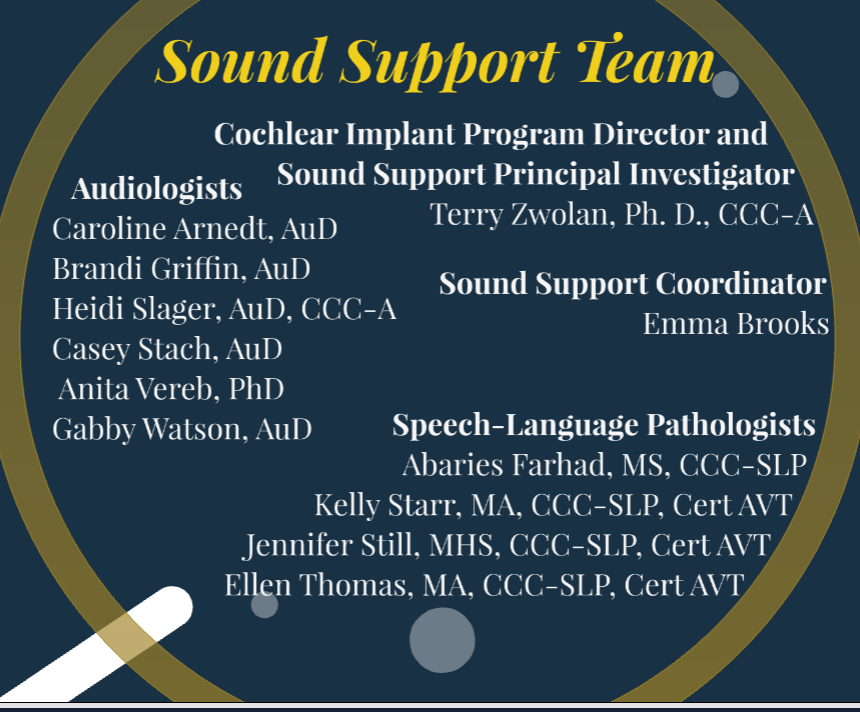 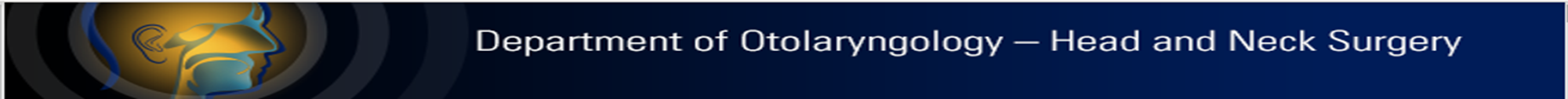 Mission Statement
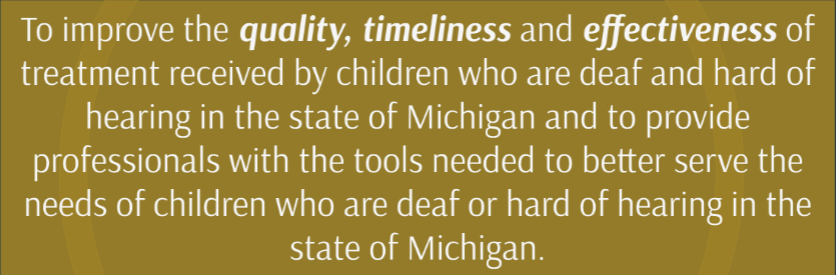 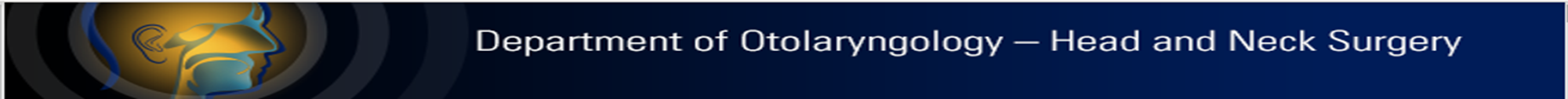 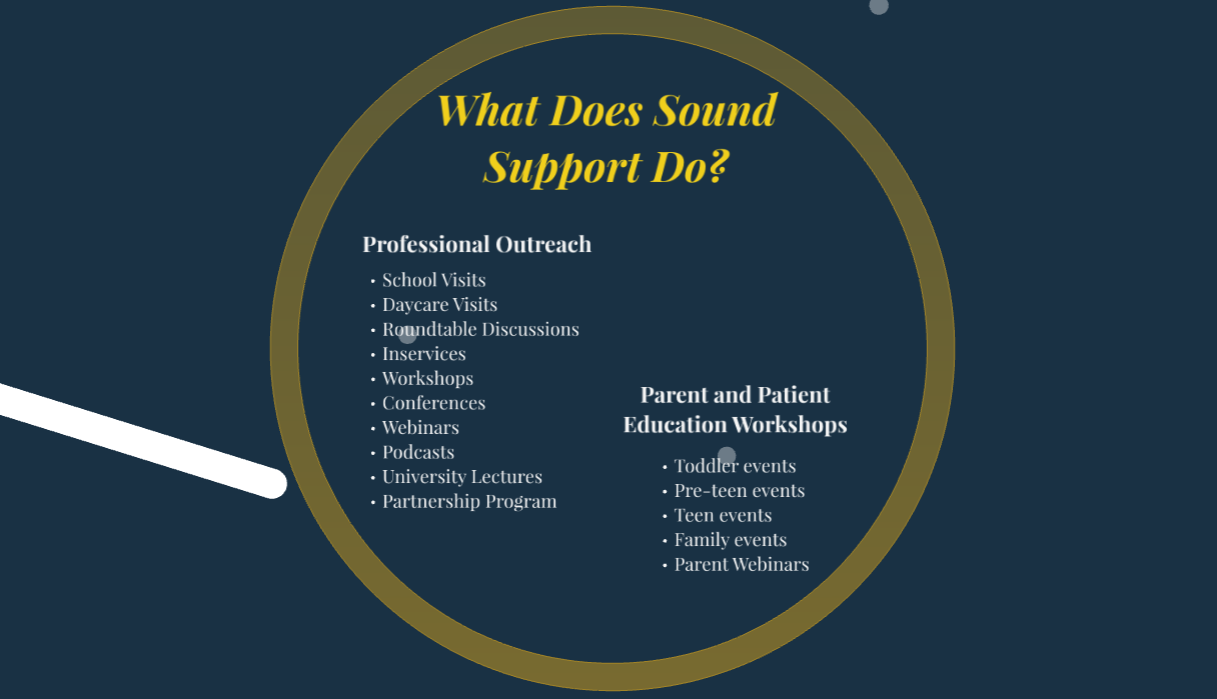 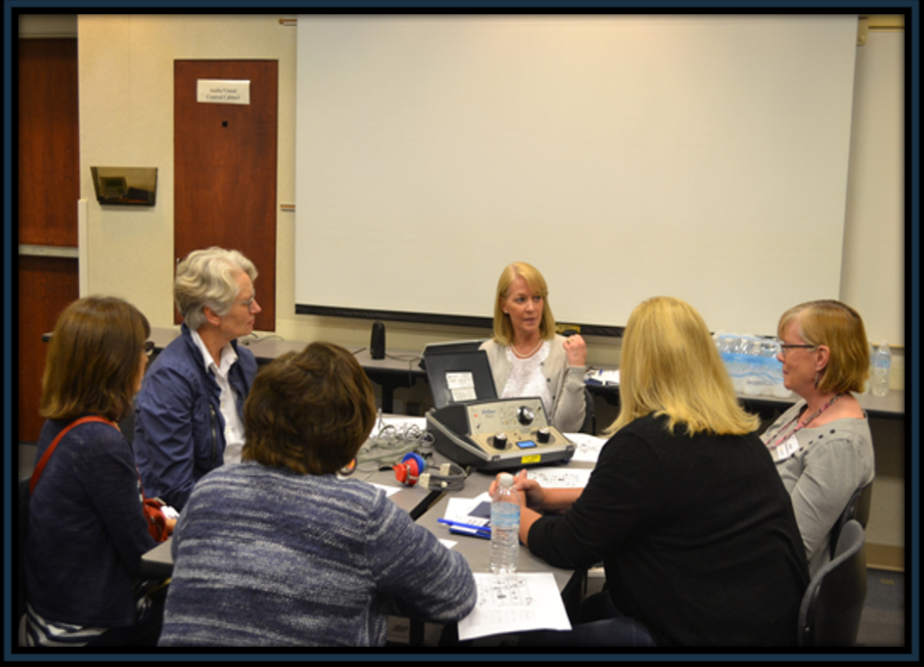 Round-tables
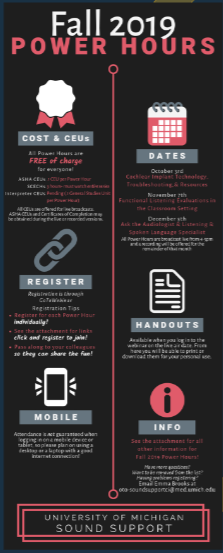 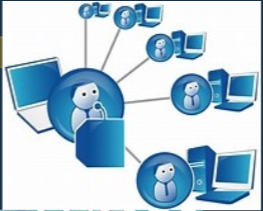 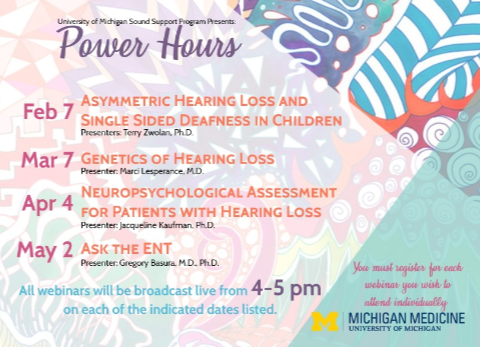 Webinars
He hears everything.
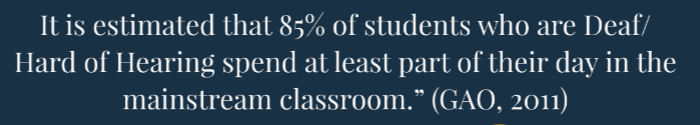 I talk loudly anyway, so we don’t need a remote mic.
Classroom Collaboration: 
	Helping teachers understand the hidden
 	challenges of hearing loss.
	Teachers may need recommendations and/or support with 	remote microphone technology.
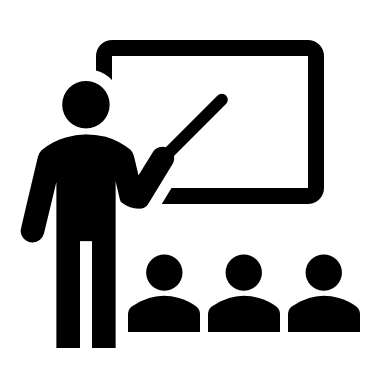 Tools for Classroom Assessment
Children’s Auditory Performance Scale (CHAPS)


	Functional Listening Evaluation (FLE)
	

	Functional Auditory Performance Indicators (FAPI)
	

	Screening Instrument for Targeting Educational Risk (SIFTER)
	https://successforkidswithhearingloss.com/wp-content/uploads/2017/09/SIFTER.pdf
https://www1.phonakpro.com/content/dam/phonakpro/gc_hq/en/resources/counseling_tools/documents/child_hearing_assessment_childrens_auditory_performance_scale_chaps_2017.pdf
https://successforkidswithhearingloss.com/wp-content/uploads/2011/08/FLE-2011_autocalculate_saveable21.pdf
https://www.phonakpro.com/content/dam/phonakpro/gc_hq/en/resources/counseling_tools/documents/child_hearing_assessment_functional_auditory_performance_indicators_fapi_2017.pdf
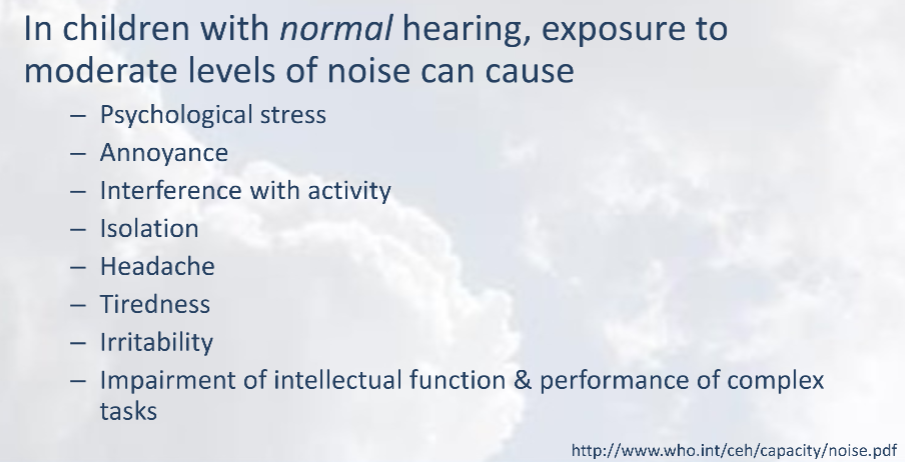 Raise awareness of the problems background noise creates for all students.
Noise effects all students.
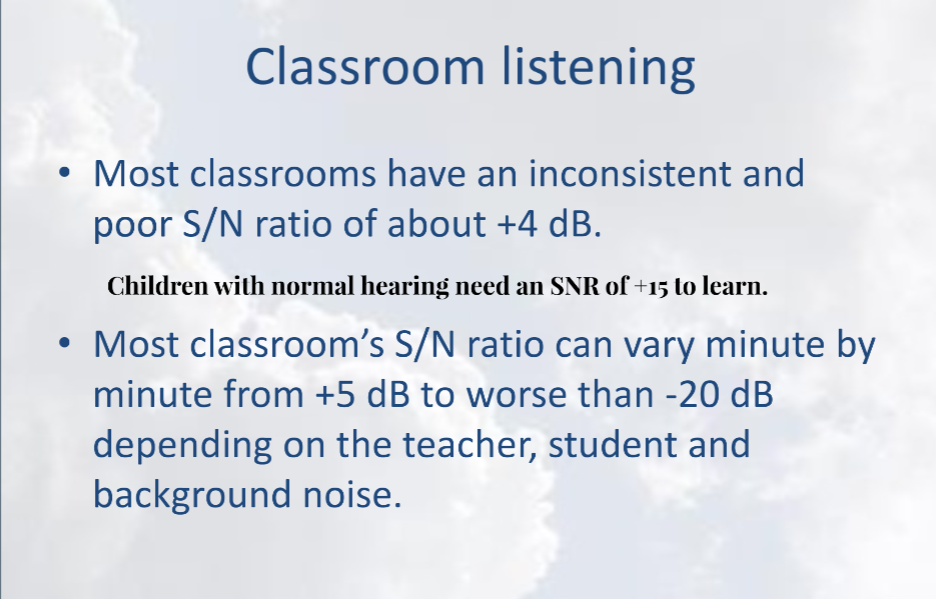 Raise awareness that classrooms are noisy places.
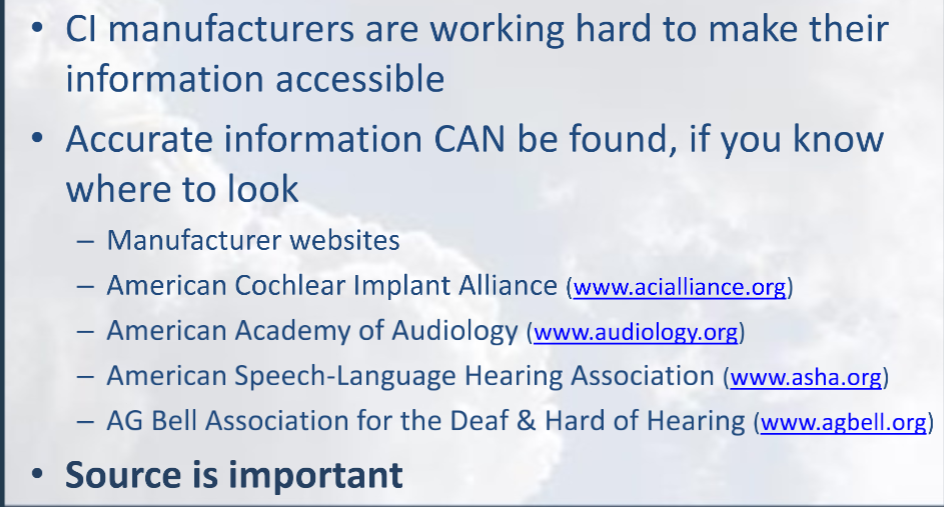 Knowing where to go for reputable online information
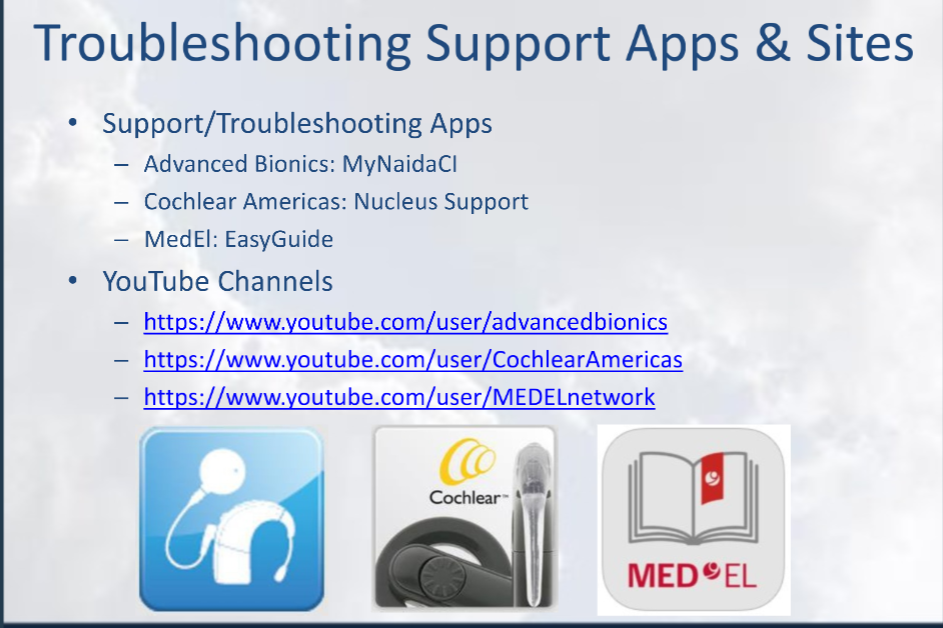 DownloadingApps  available to guide adults
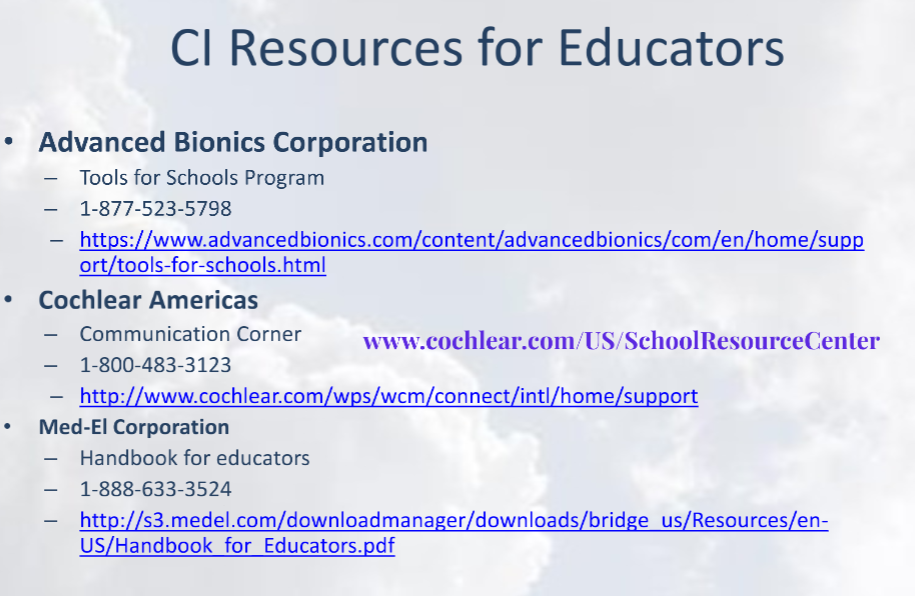 Share Resources especially for educators
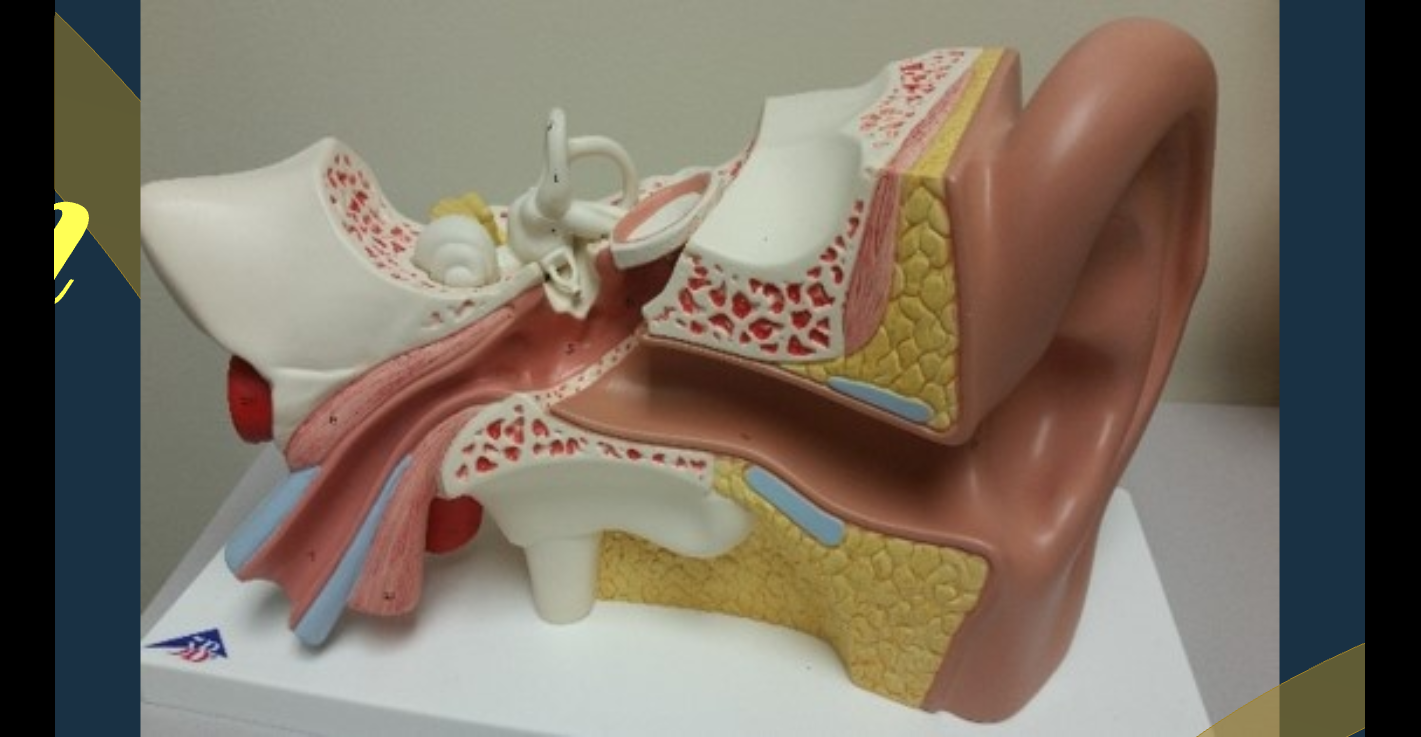 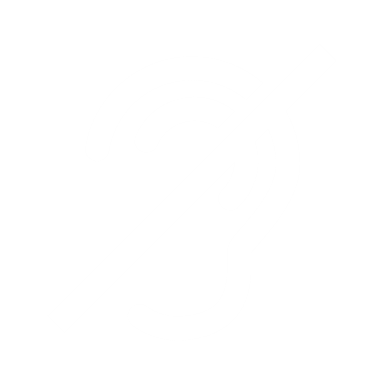 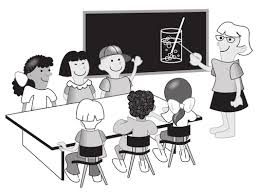 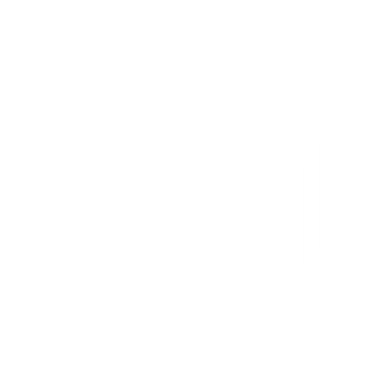 Classroom presenta-tions for students about hearing.
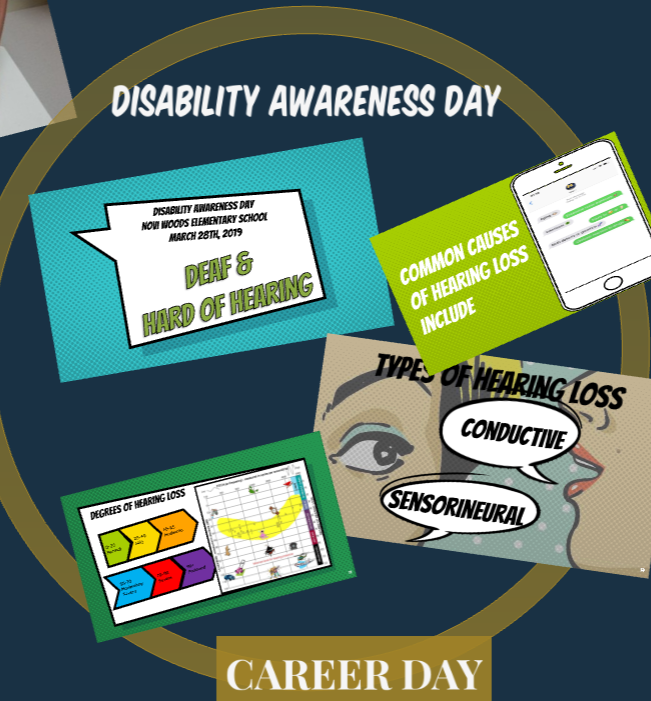 Career Fairs
[Speaker Notes: Disability and Career days]
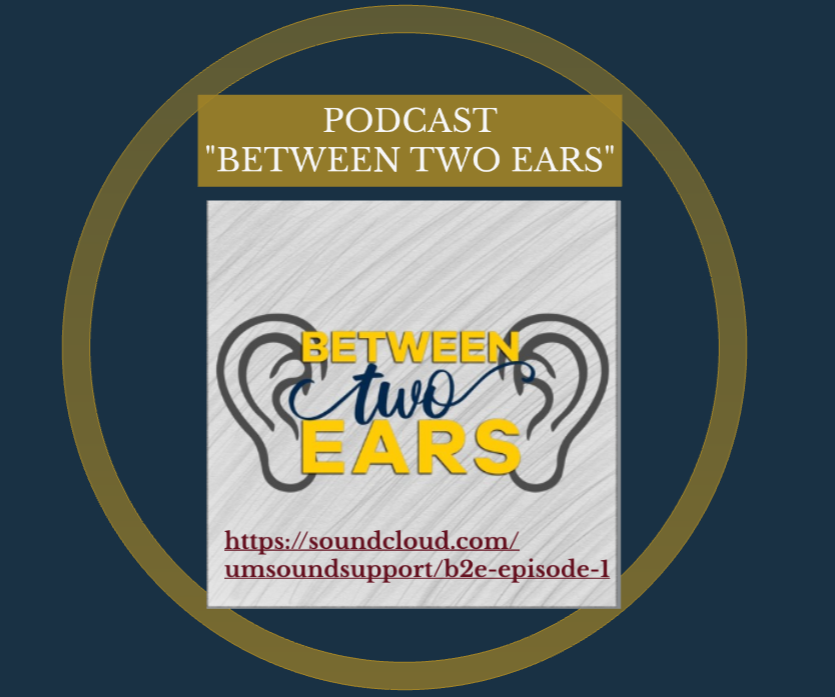 Podcasts
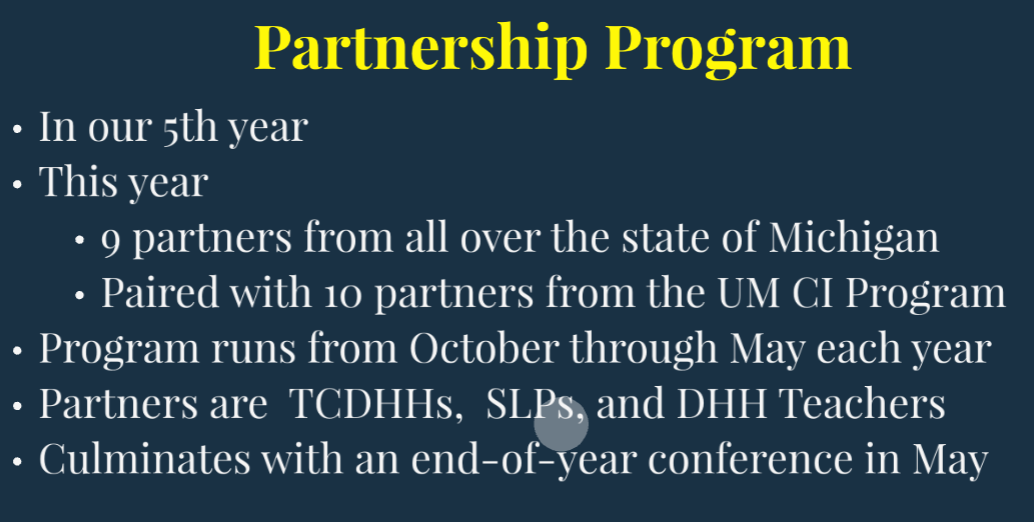 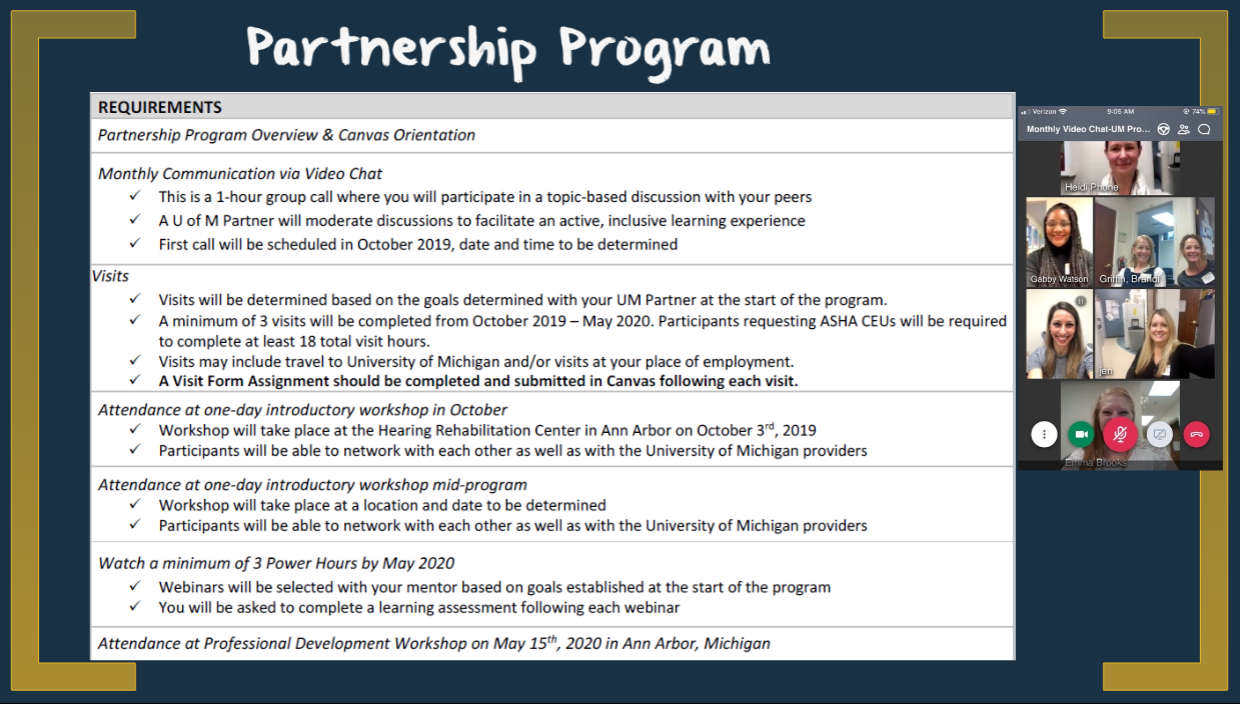 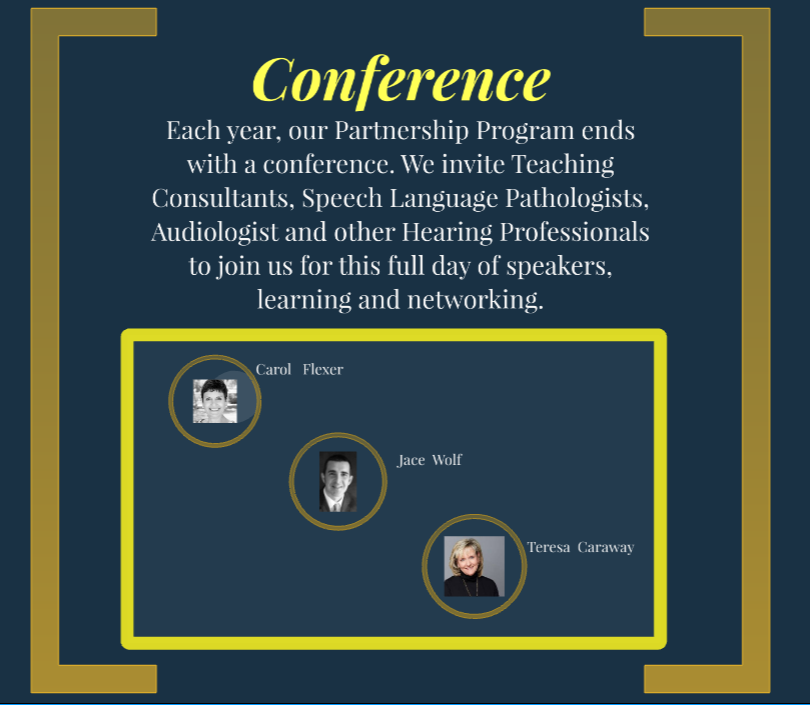 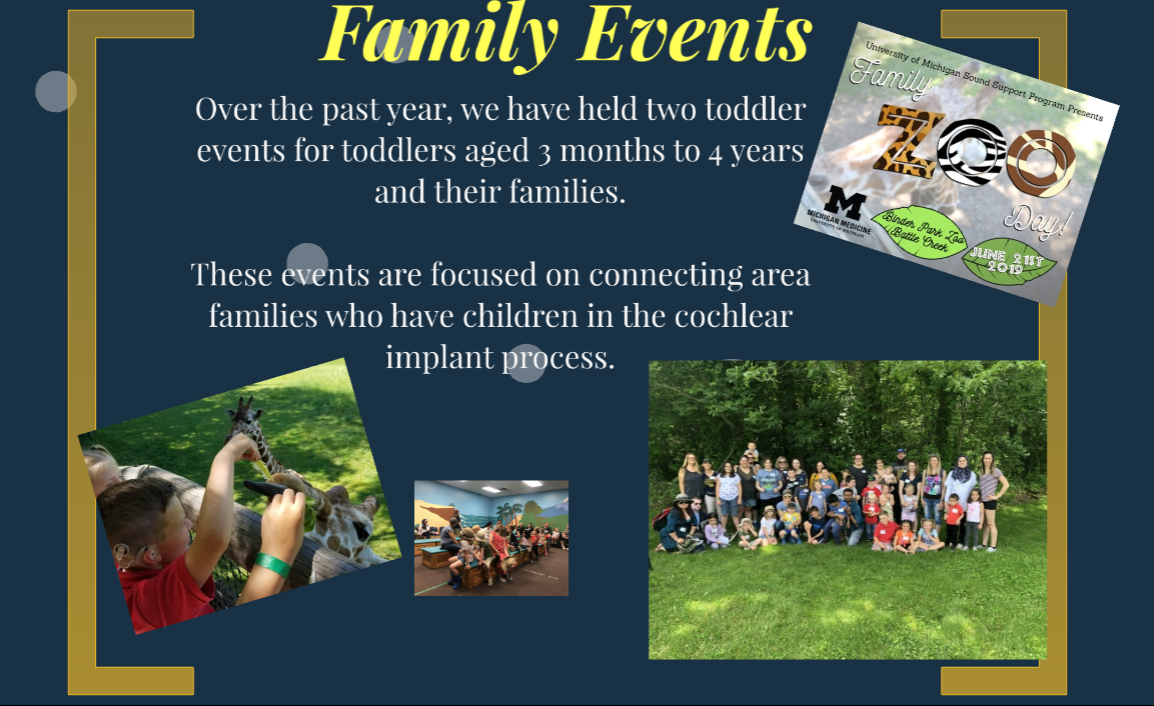 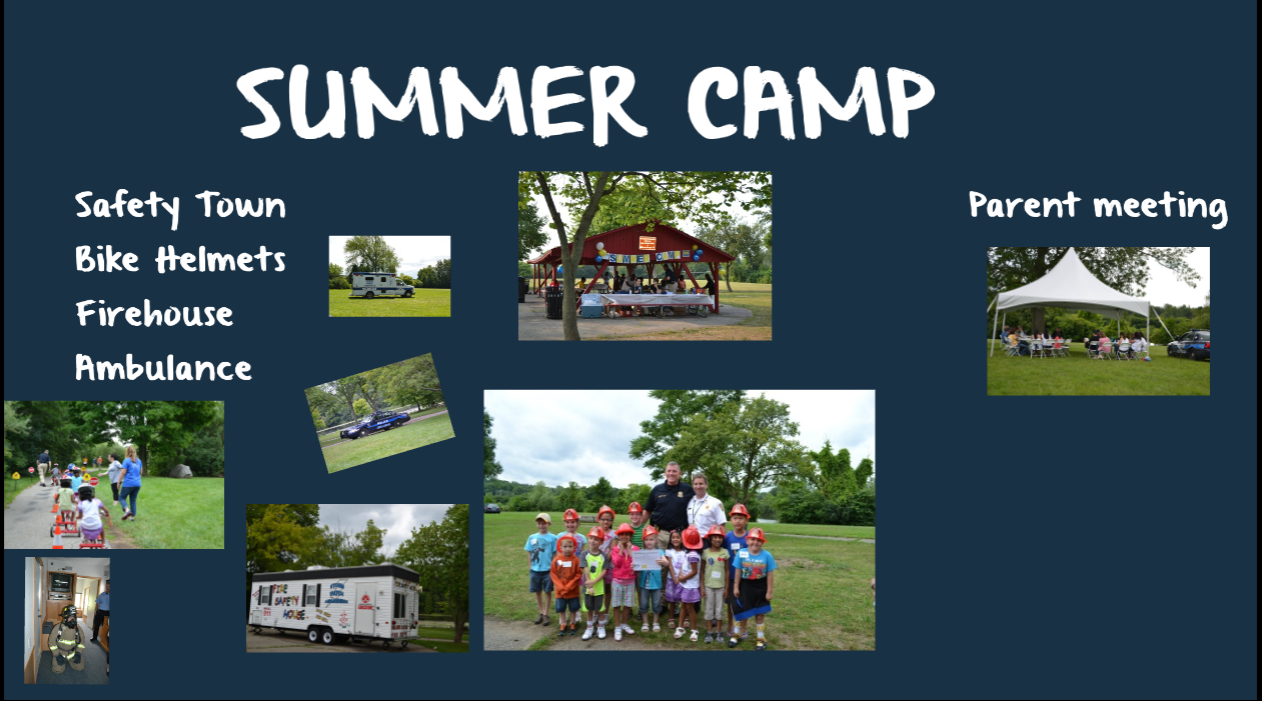 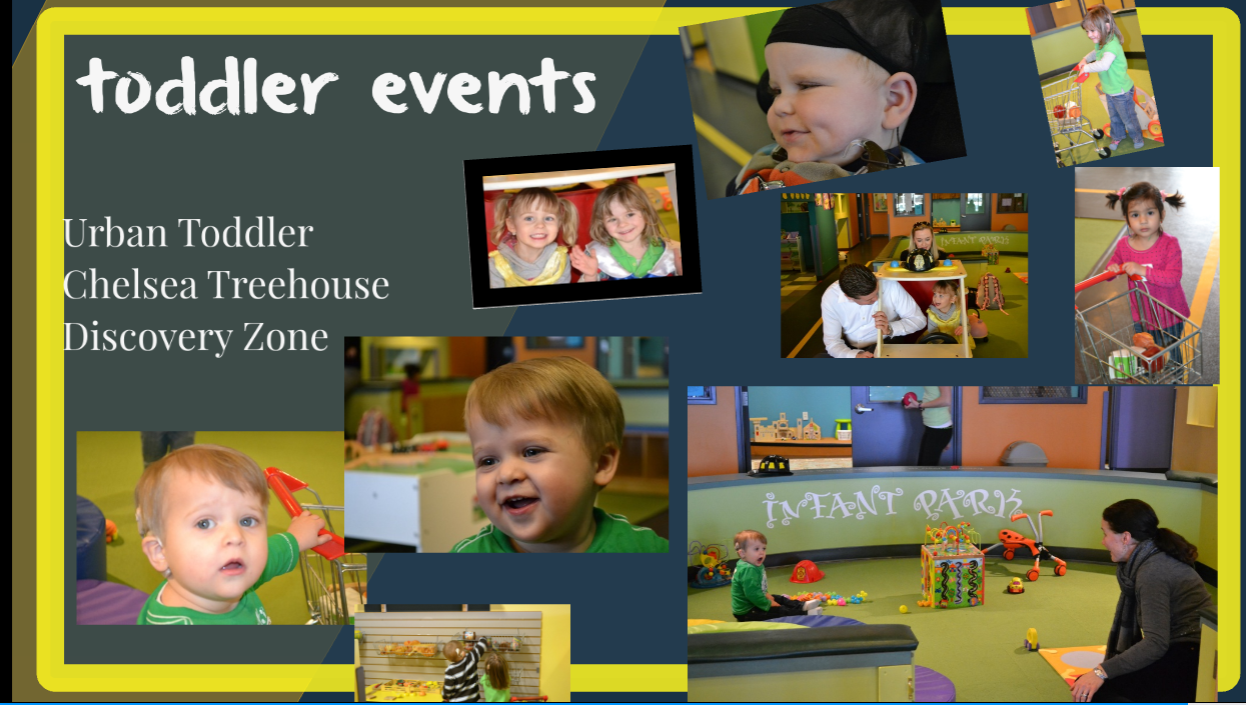 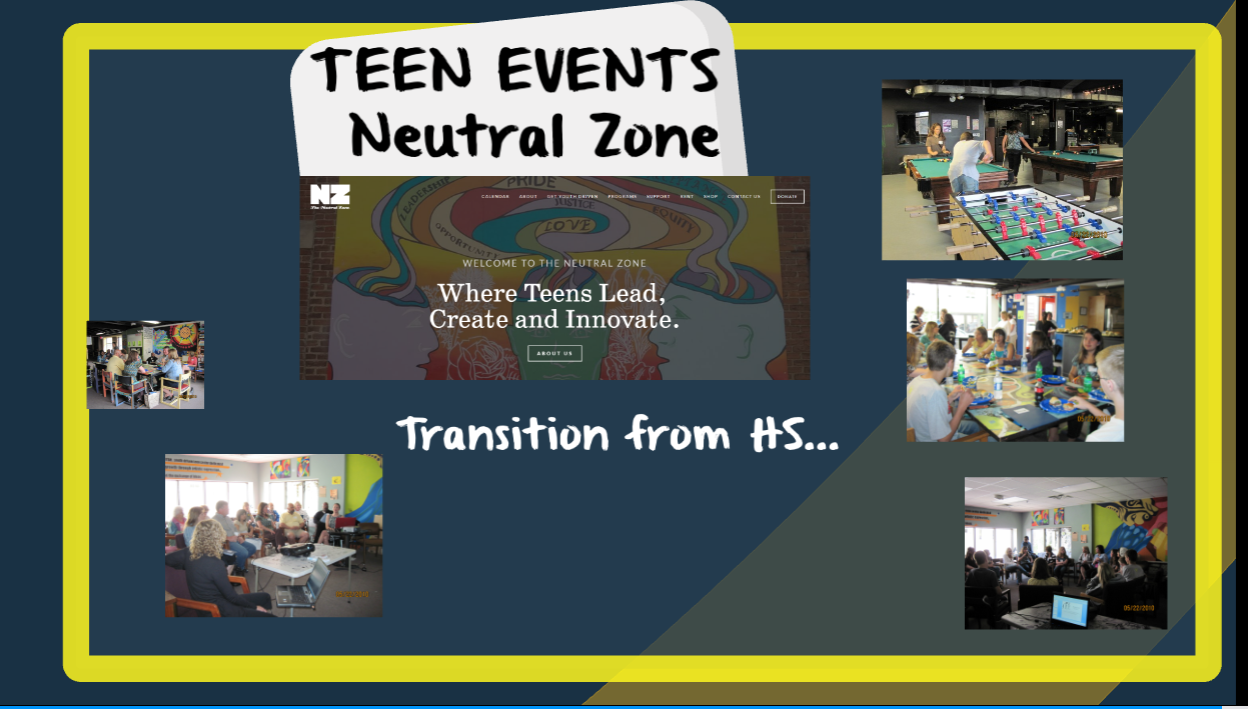 Reaching to Corners of a Large State
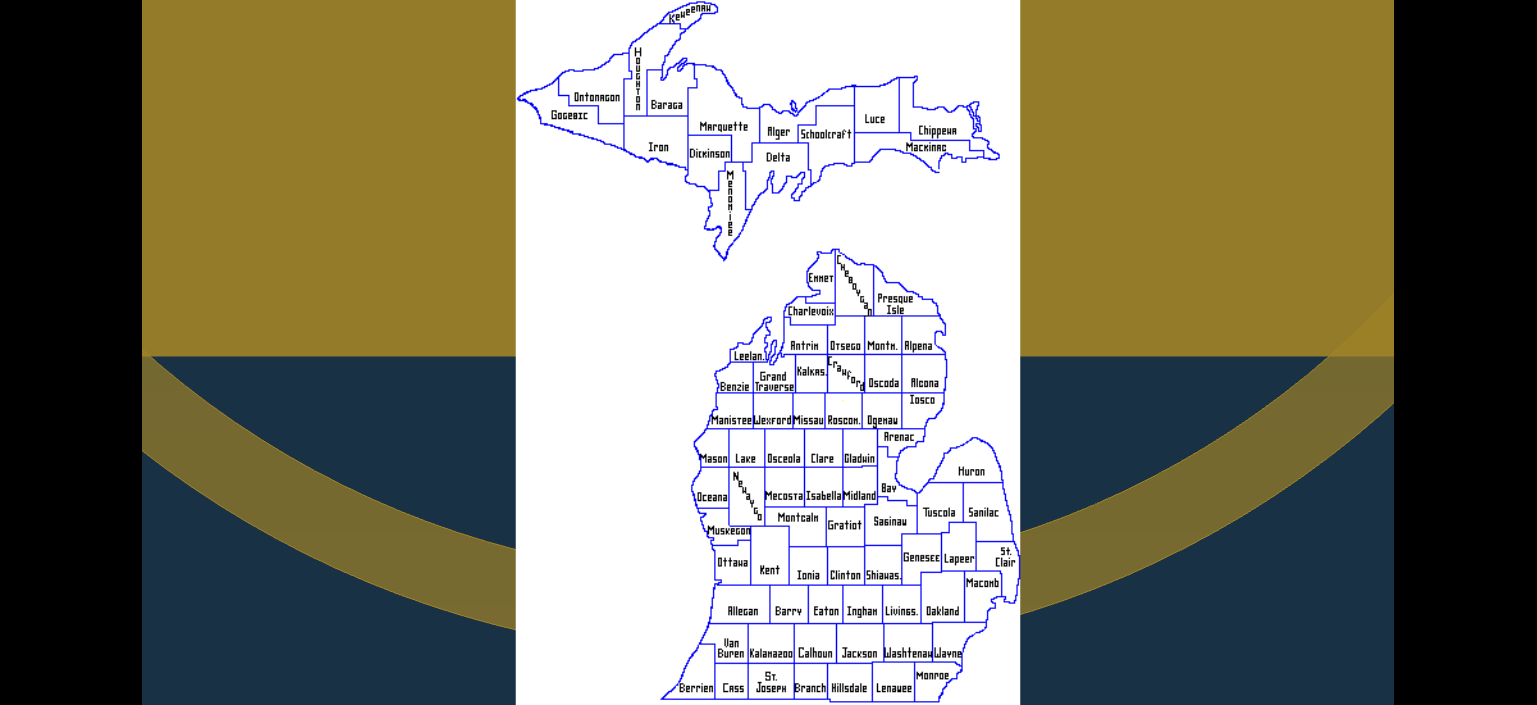 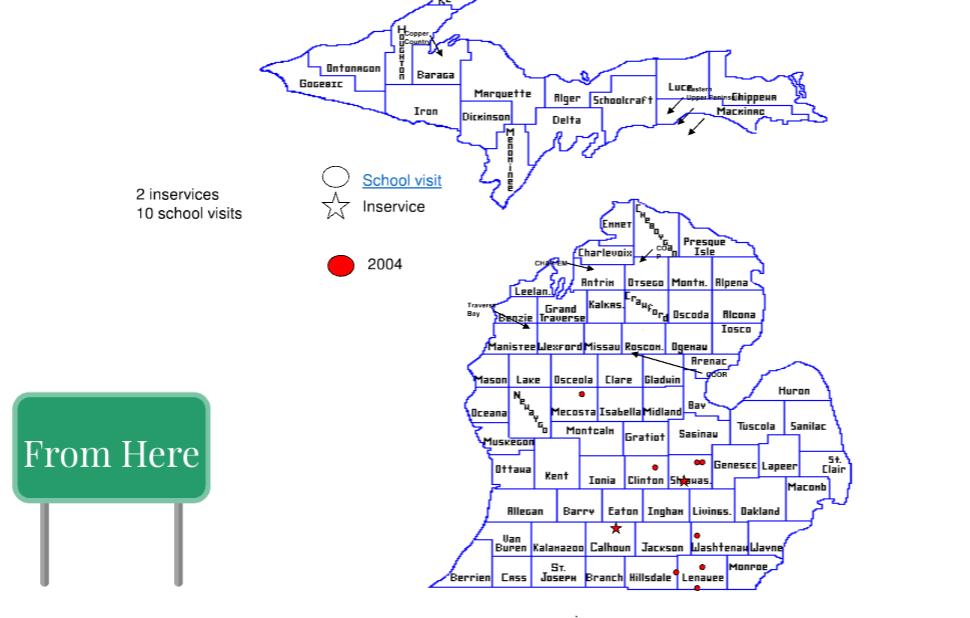 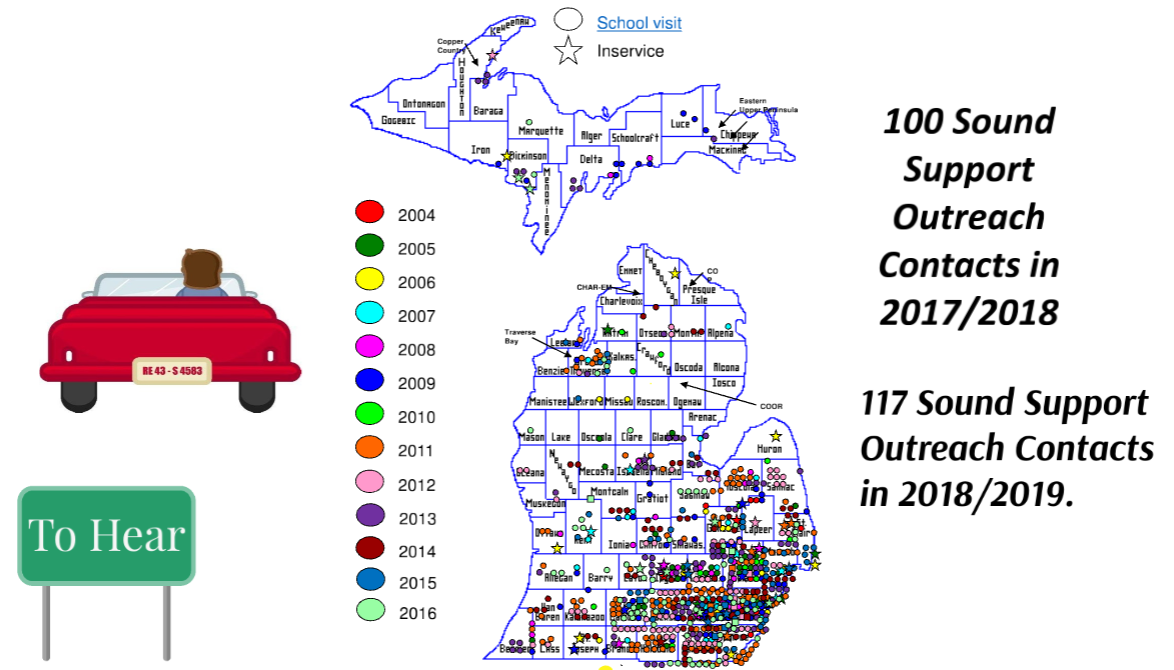 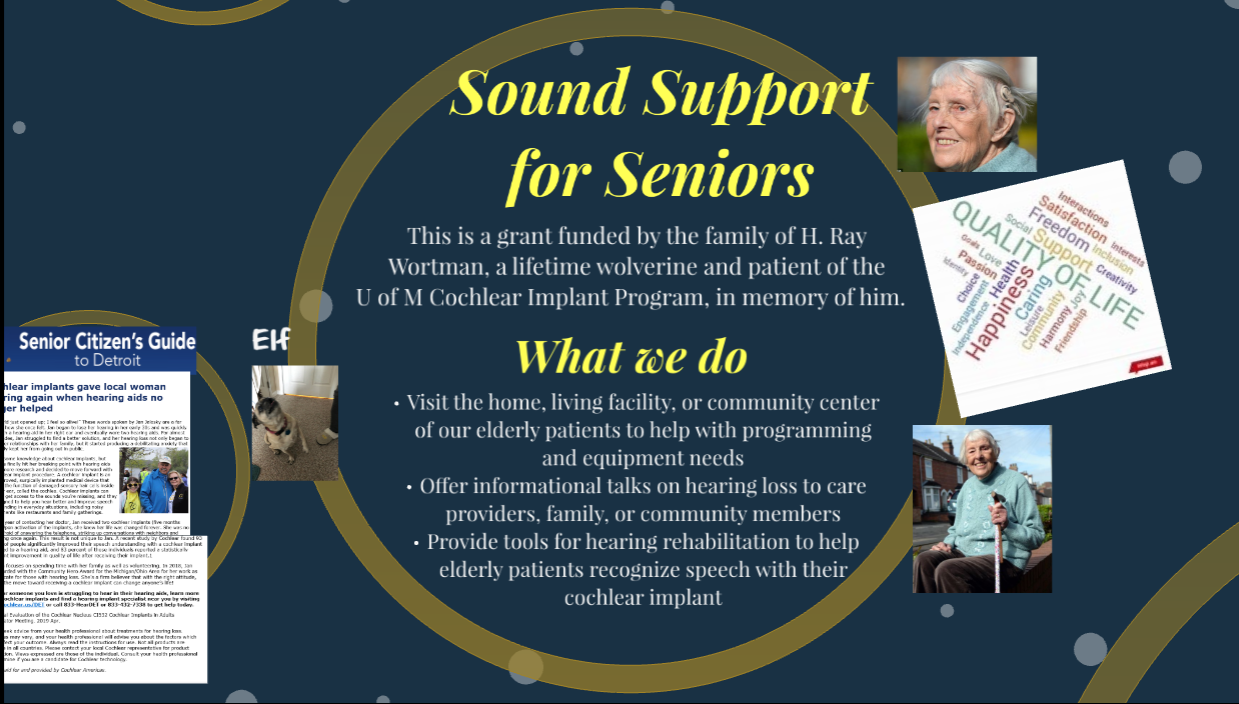 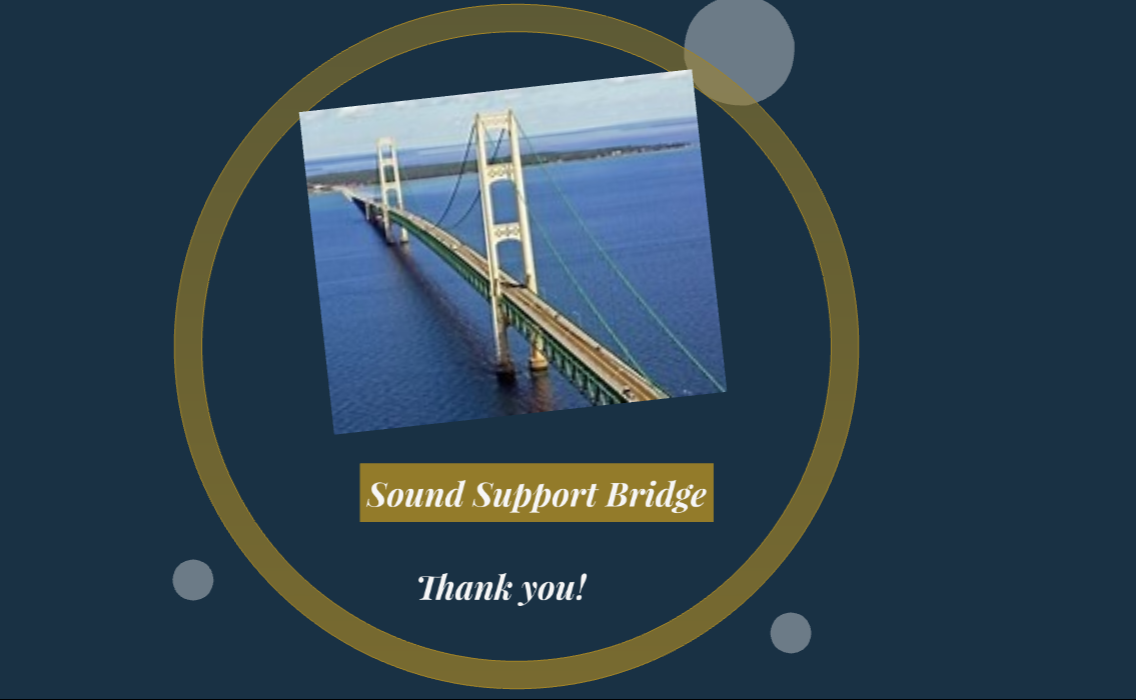 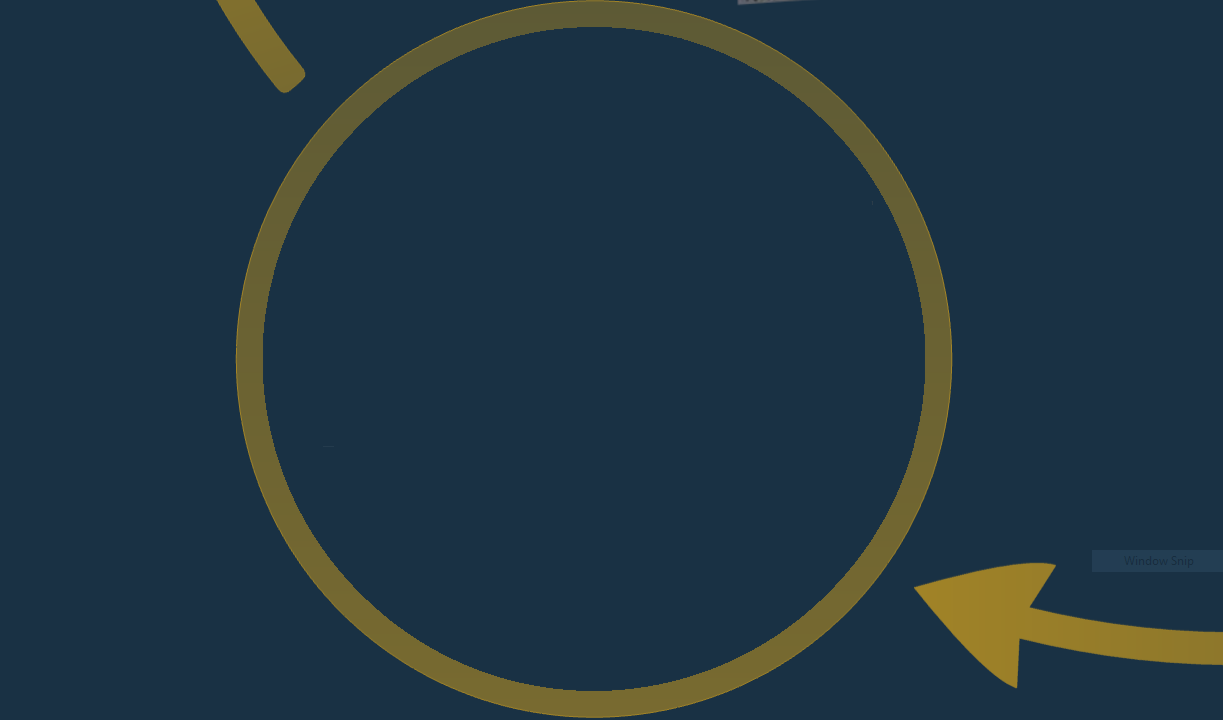 [Speaker Notes: Video]